“ Африка ”
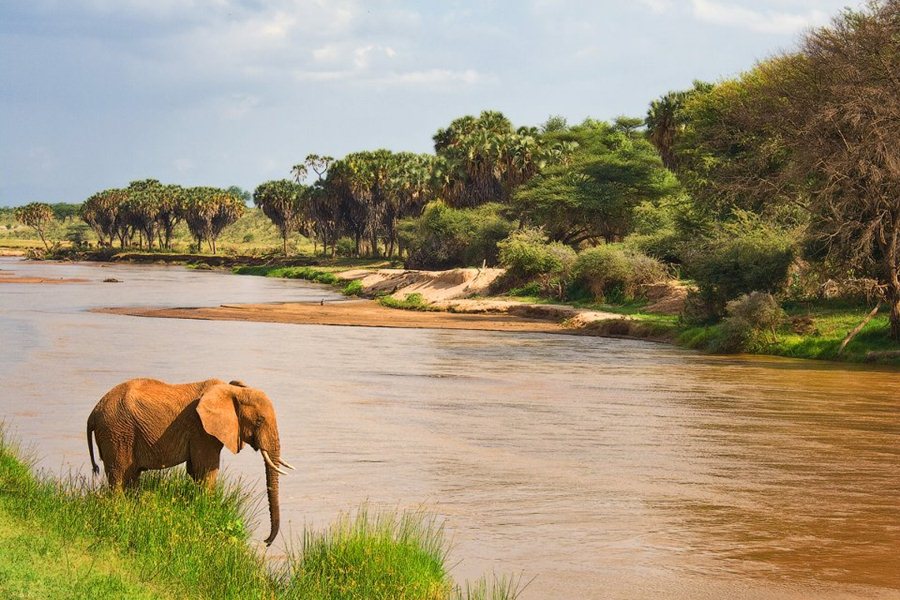 Виконала уч.10 класу:Чорнобаєва Олена
Загальні відомості:
Розмістилася між Атлантичним та Індійським океанами, на південь від Середземного моря;
Найближчими  сусідами є Європа та Південно-Західна Азія;
Охоплює 1/5 площі суходолу (разом з островами 30,3 млн км2);
Кількість населення наближається до 1 млрд.
В Африці розташовано 53 держави, що суттєво відрізняються одна від одної та від інших країн світу. Нині більшість країн континенту перебуває на рівні розвитку періоду неоліту, а незначна частка країн має постіндустріальний рівень розвитку.
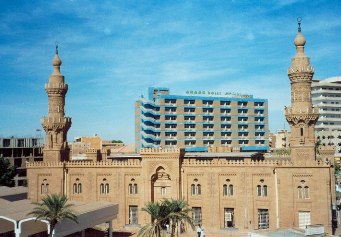 Судан
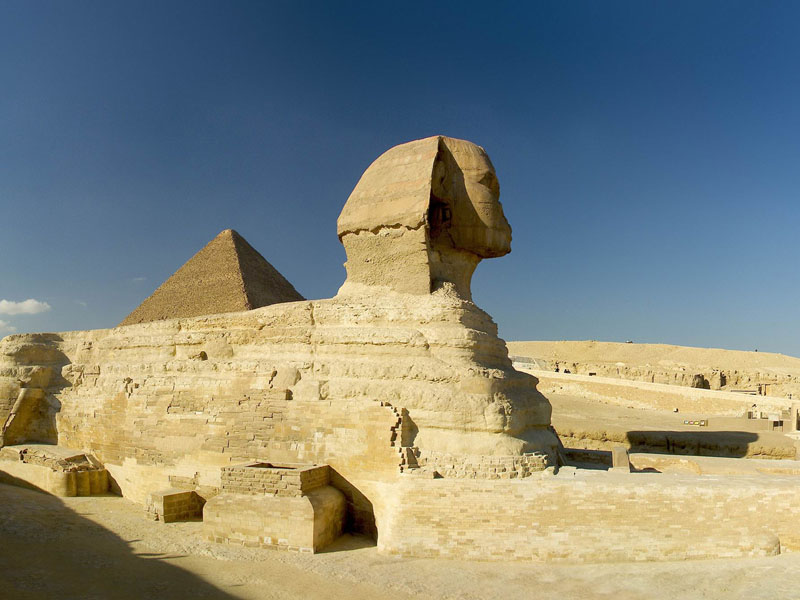 Єгипет
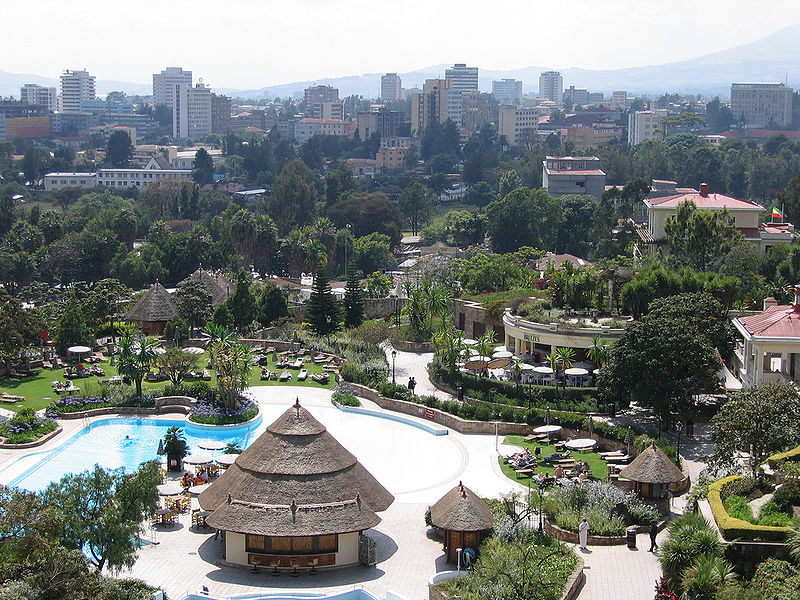 Ефіопія
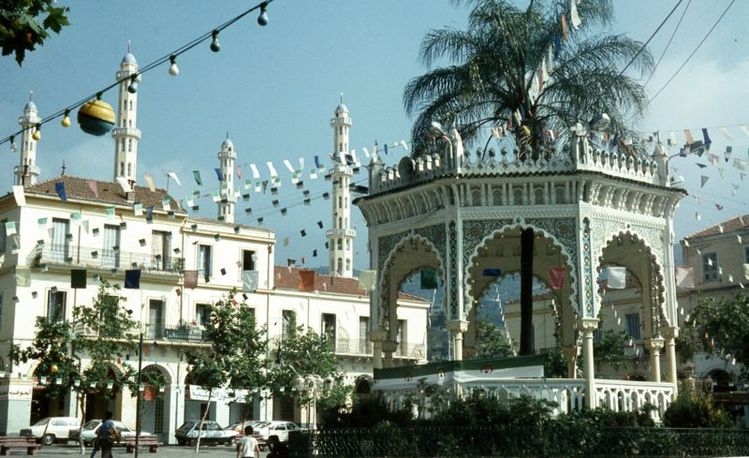 Алжир
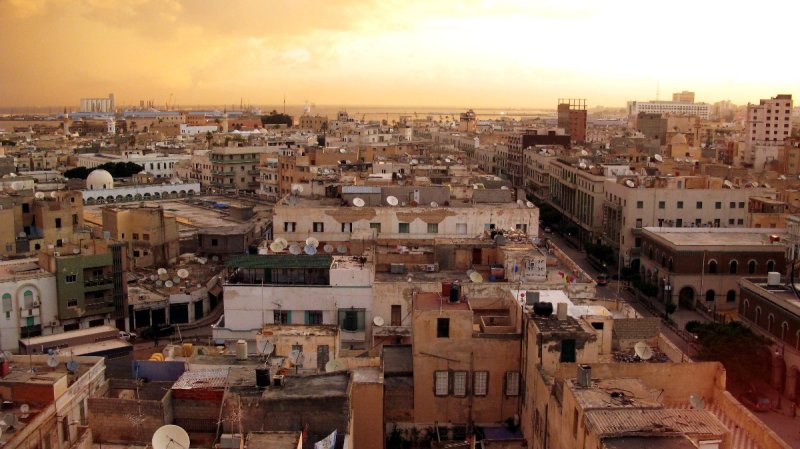 Лівія
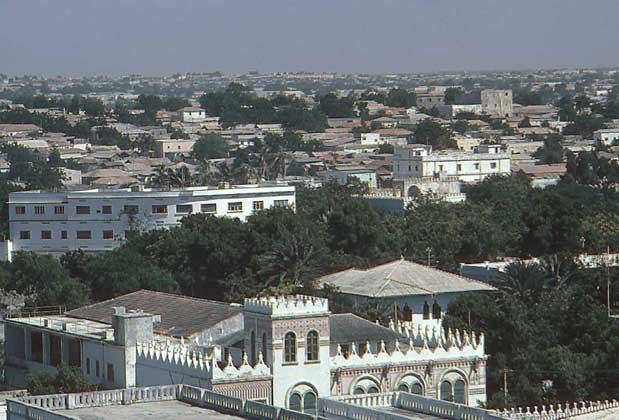 Сомалі
Нині на політичній карті за формою державного правління переважають республіки. Лише  три країни регіону є монархіями. За державним устроєм більшість держав на континенті унітарні, але є й федерації.
Африканський регіон – один з найкраще забезпечених регіонів світу. Африка посідає перше місце за запасами марганцю, бокситів, хромітів, кобальту, ванадію, металів платинової групи,золота, алмазів; друге – за запасами міді, урану, берилію, азбесту, графіту; третє – за запасами нафти, газу, залізної руди.
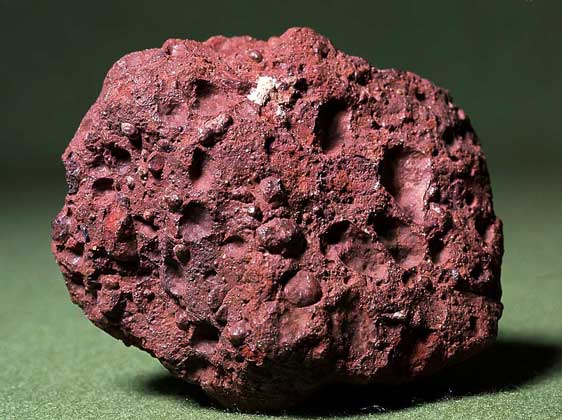 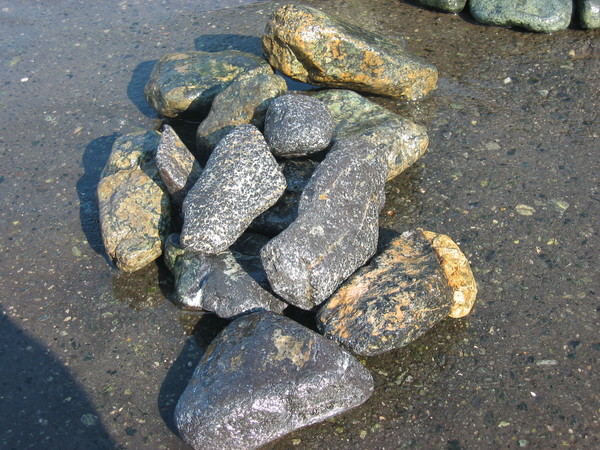 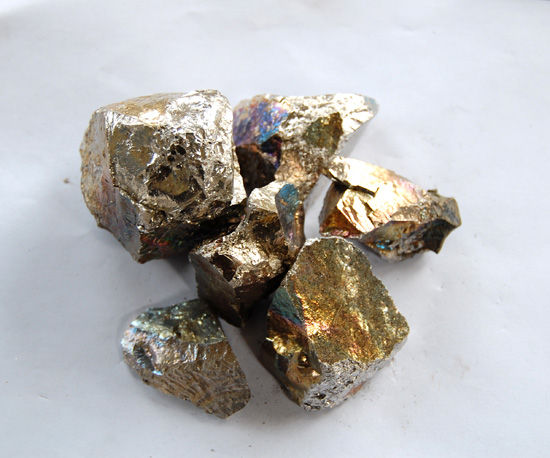 У приекваторіальній частині Африки ростуть вологі екваторіальні ліси – потужні рослинні ресурси.
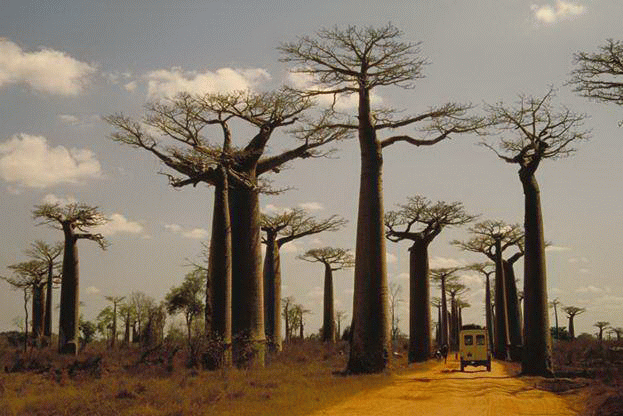 Майже третина континенту – це пустелі, малопридатні для господарського освоєння. Близько половини площі охоплено саванами, які використовують під сільськогосподарські угіддя, зокрема пасовища.
Регіон має низький рівень життя, хоча і показник приросту населення вдвічі перевищує середній світовий показник.
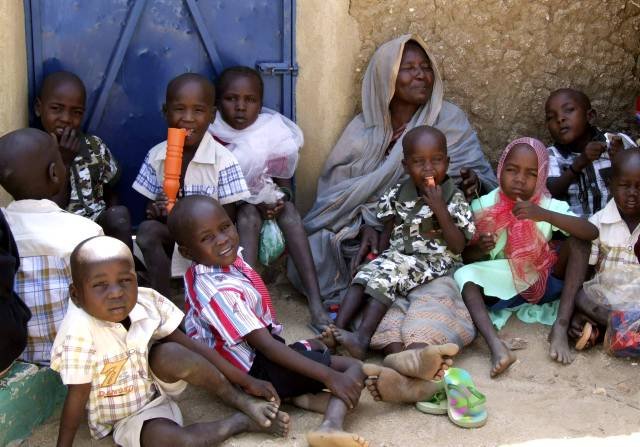 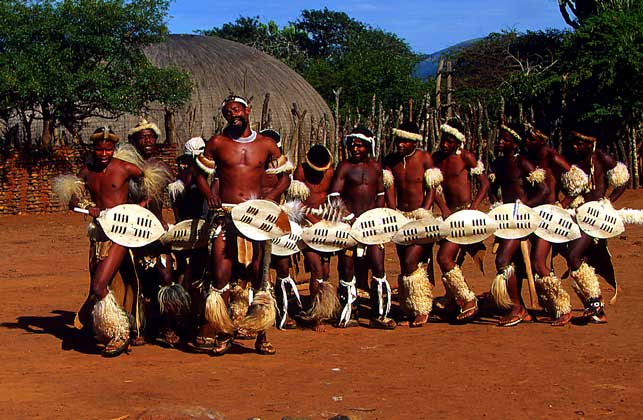 Тваринний світ
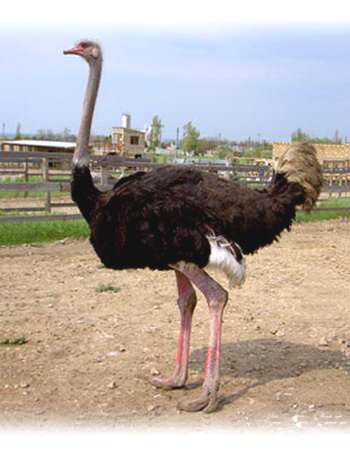 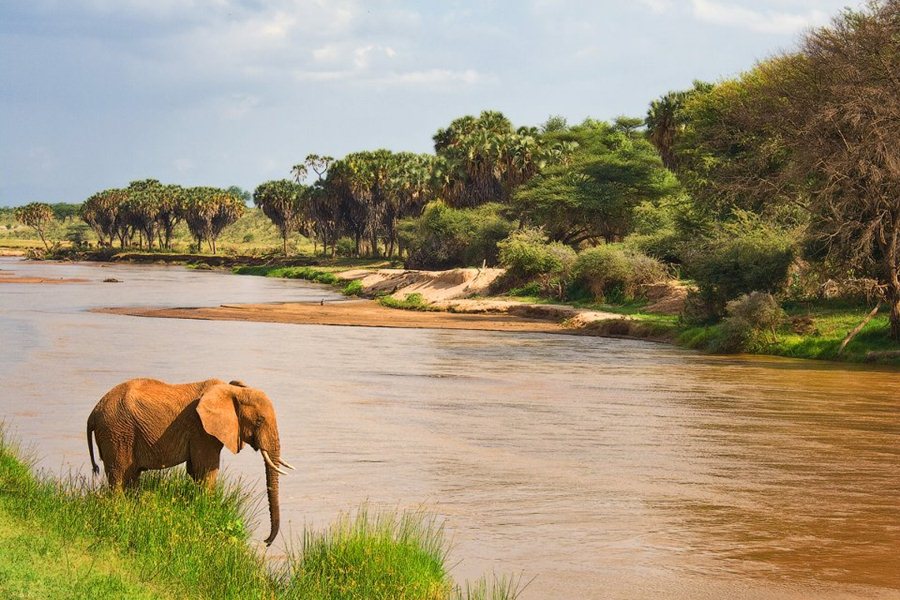